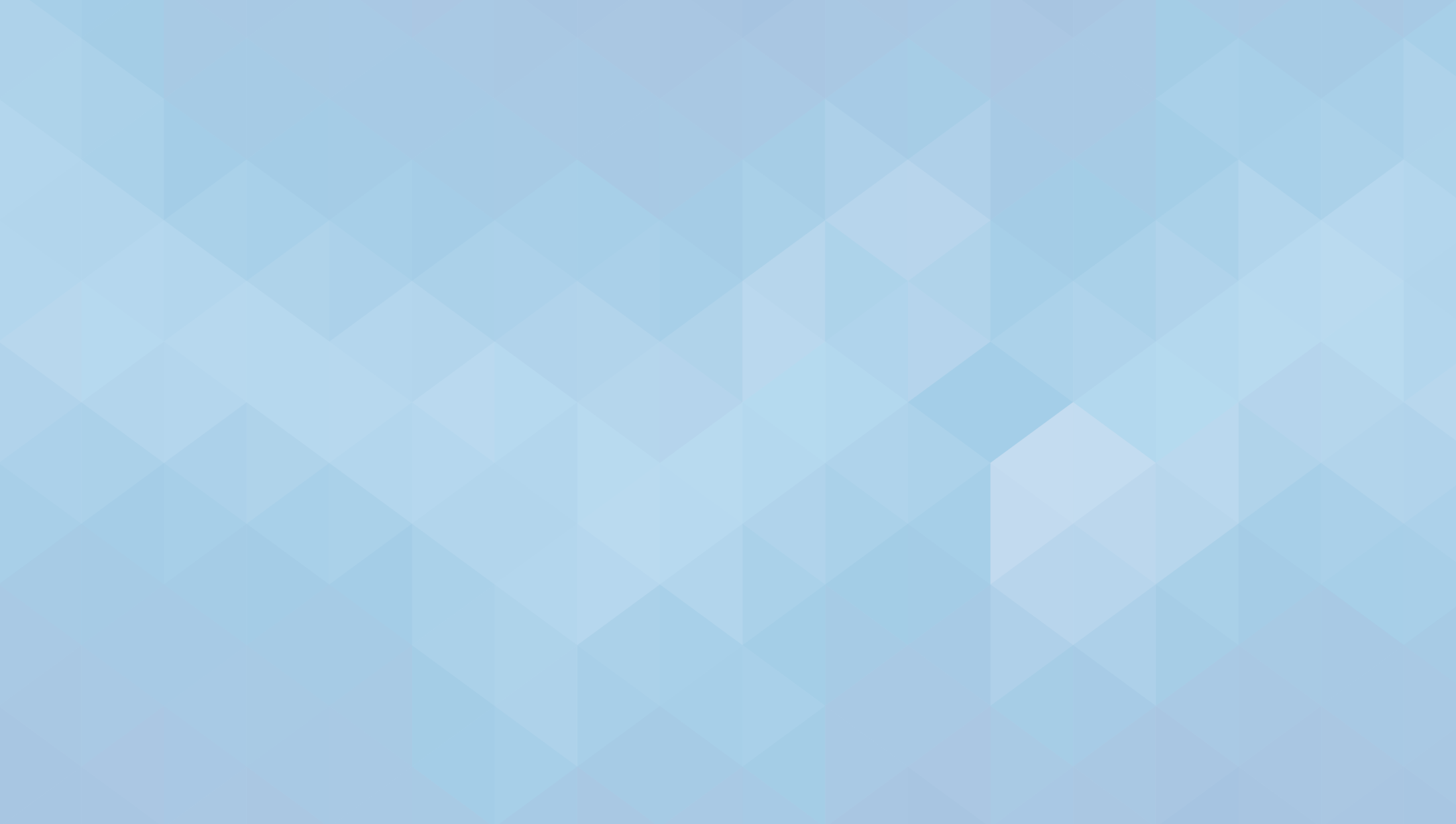 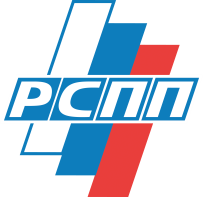 Текущая ситуация на фоне
 пандемии COVID-19
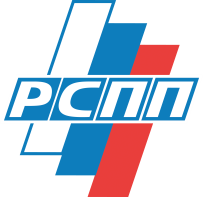 Информация о респондентах
* Для анализа были отобраны 767 наблюдений
Информация о респондентах
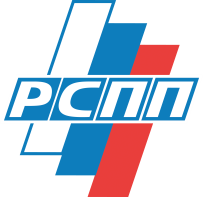 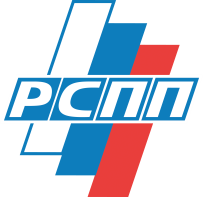 Сфера деятельности компаний
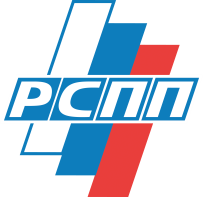 Показатели функционирования компаний в текущих условиях
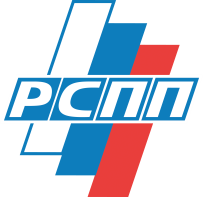 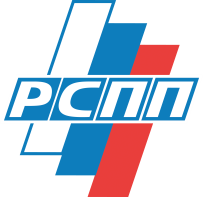 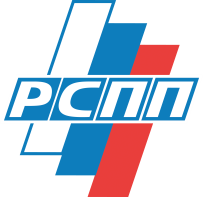 Внесла ли компания изменения в работу, 
чтобы защитить от COVID-19
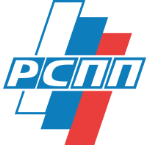 Наиболее острые проблемы, возникшие у компаний из-за пандемии Covid-19
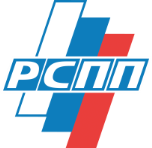 Показатели увольнения сотрудников
*Доли приведены к числу респондентов, которые уволили или 
планируют уволить сотрудников из-за ситуации с Covid-19
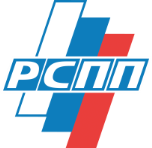 Дополнительные меры поддержки,
 которые компании оказывают работникам в условиях пандемии
Финансовая ситуация на фоне последствий от Covid-19
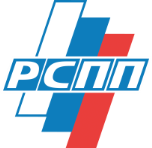 * где «1» – критическое финансовое положение (организация не способна обслуживать основной долг или выплачивать платежи первой очереди) до «4» – нормальное финансовое положение
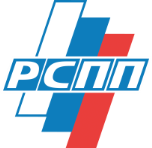 Оценка финансового положения компаний
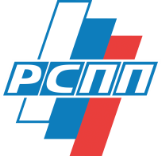 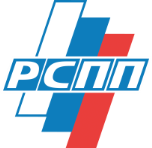 Необходимое время для восстановления деятельности
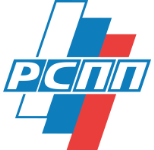 Источники финансирования компаний для 
восстановления деятельности